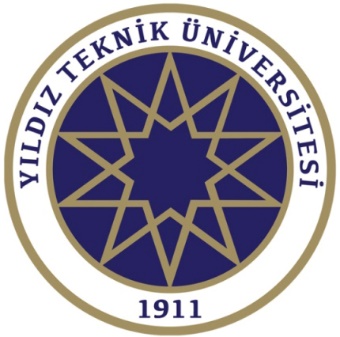 YILDIZ TEKNİK ÜNİVERSİTESİ
Uluslararası İlişkiler Koordinatörlüğü
Erasmus+ Program Birimi
ERASMUS+ ÖĞRENCİ HAREKETLİLİĞİStaj FaaliyetiOryantasyon Sunumu02 Nisan 2019
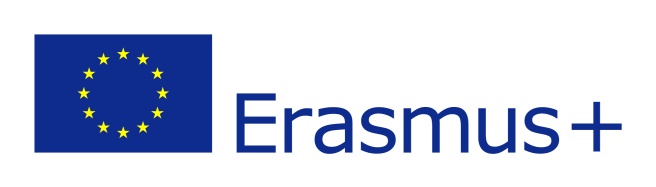 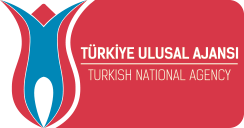 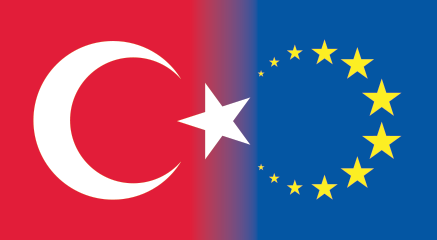 YTU Erasmus+ Program Birimi
Faaliyet Öncesi - Gidiş Dosyası
Giden Öğrenci Denetim Formu – Gidiş  (www.erasmus.yildiz.edu.tr / Staj Formlar)
Başvuru Formu 
Staj Anlaşması                       (Learning Agreement)
İntibak – A Formu ve Fakülte/Enstitü Yönetim Kurulu Kararı
Kabul Belgesi                              (Letter of Acceptance) 
Teyit Belgesi (Confirmation Form)





Vize/Pasaport fotokopisi
Banka Hesap Cüzdanı Fotokopisi
Not Dökümü/Transkript 
Öğrenci Beyannamesi
Sağlık Sigortası
Vekaletname Fotokopisi
Dosya teslimi, yurt dışına çıkılmadan önce şahsen ya da noter onaylı vekil aracılığıyla yapılmalıdır.
Dosya teslimi sonrasında, 
1. HİBE SÖZLEŞMESİ
(hibeli/hibesiz) hazırlanır.
2. OLS tanımlaması yapılır.
YTU Erasmus+ Program Birimi
Faaliyet Öncesi - Gidiş Dosyası
Staj Anlaşması (Learning Agreement/LA)
Before the Mobility kısmı doldurulmalı
Tablo A -> Staj Programı (Haftalık çalışma planı, izleme & değerlendirme şeması vb.)
Tablo B -> YTÜ’nün Katılımcıya Taahhütleri (Staj tanınması ve sigorta konusunda)
Tablo C -> Staj Yapılan Kurumun Katılımcıya Taahhütleri
İmzalar/Mühürler
Öğrenci
YTÜ’deki bölüm ve kurum koordinatörü
Misafir olunacak kurumdaki bölüm ve kurum koordinatörü
YTU Erasmus+ Program Birimi
Faaliyet Öncesi - Gidiş Dosyası
İntibak – A Formu ve Fakülte Yönetim Kurulu Kararı
 Erasmus+ stajının YTÜ’de intibak edilmesini sağlayan form
LA’deki staj bilgileri İntibak Formuna aynen yazılmalı
Form bölüm koordinatörü, bölüm staj komisyonu ve bölüm başkanı tarafından imzalanmalı
Form, Fakülte Yönetim Kurulu Kararı (FYKK) ile bölüm tarafından Erasmus+ Program Birimine iletilmeli
Form ve FYKK, Erasmus+ Program Birimine ulaştıktan sonra öğrenci, dosyasını teslim edebilir


                          ≈
Bölüm onayı
E+
Learning Agreement
İntibak-A
İntibak-A
FYKK
Öğrenci, dosyasını teslim edebilir.
YTU Erasmus+ Program Birimi
Faaliyet öncesi - OLS
OLS : Online Linguistic Support / Çevrimiçi Dil Desteği
 Avrupa Komisyonu tarafından öğrenci hareketliliği faaliyetlerinden yararlanacak öğrenciler için sunulan ücretsiz ve çevrimiçi bir dil desteğidir.
 Sistemin temel amacı, Erasmus+ programının, yararlanıcıların dil seviyelerine sağladığı katkıyı ölçmektir.
 Sistem iki bölümden oluşur: 	
Zorunlu seviye belirleme sınavları (gitmeden önce ve döndükten sonra: toplam 2 sınav)
İsteğe bağlı dil kursu (faaliyet boyunca)
YTU Erasmus+ Program Birimi
Faaliyet öncesi - Hibe
YTU Erasmus+ Program Birimi
FAALİYET 
BOYUNCA
YTU Erasmus+ Program Birimi
Faaliyet boyunca - Değişiklik
Learning Agreement – During the Mobility 
Staj tarihlerinde, mentörde ya da staj programında değişiklik olması durumunda hazırlanır.
İmzalar/Mühürler
Öğrenci
Misafir olunan kurumdaki bölüm ve kurum koordinatörü
YTÜ’deki bölüm ve kurum koordinatörü
İmzalı belge, YTU Erasmus+ Birimine, belirtilen son tarihe kadar iletilmeli.
YTU Erasmus+ Program Birimi
Faaliyet boyunca – Uzatma (Extension of Erasmus+ Period)
Staj yapılan kurum ve YTÜ’nün onayı ile staj faaliyeti uzatılabilir.
Bu durumda, öğrencinin Erasmus+ Program Birimi ile iletişime geçmesi ve gerekli işlemler/belgeler için bilgi alması gerekmektedir. (LA, intibak, hibe sözleşmesi)
Öğrenciler uzatma yaptıkları dönem için hibe alamazlar. 
Faaliyet süresi ile ilgili değişikliklerde, gidilen ülkenin ikamet ile ilgili yasal prosedürü izlenmelidir.
YTU Erasmus+ Program Birimi
FAALİYET 
SONRASI
YTU Erasmus+ Program Birimi
Faaliyet sonrası - Belgeler
Giden Öğrenci Denetim Formu – Dönüş (www.erasmus.yildiz.edu.tr / Formlar)

Learning Agreement- After the Mobility
Staj Bilgi Formu
İntibak-B Formu ve Fakülte/Enstitü Yönetim Kurulu Kararı
OLS
Çevrimiçi Anket
%20’lik Hibe Ödemesi/İade
YTU Erasmus+ Program Birimi
Faaliyet sonrası - Belgeler
Learning Agreement - After the Mobility

Misafir olduğunuz kurumdan, faaliyetinizi tamamlayınca alacağınız, faaliyet başlangıç ve bitiş tarihlerinizi gösteren imzalı/mühürlü belge
60 günün altındaki staj faaliyetleri geçersizdir!
YTU Erasmus+ Program Birimi
Faaliyet sonrası - Belgeler
İntibak – B Formu ve Fakülte/Enstitü Yönetim Kurulu Kararı
Erasmus+ stajının YTÜ’de intibak edilmesini sağlayan form
LA’deki staj bilgileri İntibak Formuna aynen yazılmalı
Form bölüm koordinatörü, bölüm staj komisyonu ve bölüm başkanı tarafından imzalanmalı
Form, Fakülte Yönetim Kurulu Kararı (FYKK) ile bölüm tarafından Erasmus+ Program Birimine iletilmeli
Form ve FYKK, Erasmus+ Program Birimine ulaştıktan sonra öğrenci dönüş dosyasını teslim edebilir
YTU Erasmus+ Program Birimi
Web sayfası, İletişim, Duyurular
Erasmus+ Öğrenci Hareketliliği ile ilgili tüm bilgilendirmeler web sayfası üzerinden yapılmaktadır. Öğrencilerin web sayfasını  düzenli olarak kontrol etmeleri, güncel bilgi ve belgeleri buradan temin etmeleri gerekmektedir. 
 Web sayfasında yer almayan veya yeterince açık olmayan durumlar için web sayfamızda yer alan iletişim bilgilerinden konunuzla ilgili olan kişi/lerle irtibata geçebilir ve sorularınızı yönlendirebilirsiniz. 
 Daha kapsamlı bir cevap alabilmeniz ve bilginin kalıcılığı açısından sorularınızı e-posta ile iletmeniz tercih edilmektedir. 
http://www.erasmus.yildiz.edu.tr/  
Erasmus+ Öğrenim faaliyeti      : erasmus@yildiz.edu.tr
Erasmus+ Staj faaliyeti	          : erasmus-staj@yildiz.edu.tr
Erasmus+ Hibe                             : erasmus-hibe@yildiz.edu.tr
YTU Erasmus+ Program Birimi
Katılımınız için teşekkürler.
Başarılı bir faaliyet dönemi dileriz.
YTU Erasmus+ Program Birimi